Életmód a századforduló idején
A nemesek



Készítette: Lenkai Ádám,
Tajti Levente
5.  b
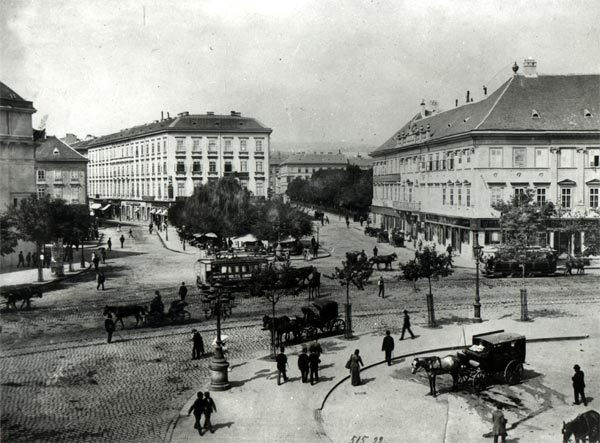 Az 1867-1914 közötti időszakot a "boldog békeidők" névvel szokták illetni
Ezeket az évtizedeket a technikai fejlődés jellemezte, mely gyökeres életmódbeli változásokhoz vezetett
Először a nemeseket, majd a középosztályt és végül a paraszti rétegeket is elérte ez a változás
Az életmód változásaiháztartás
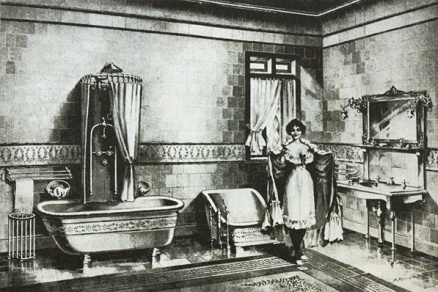 Fürdőszoba, 
Angol WC
Porszívó
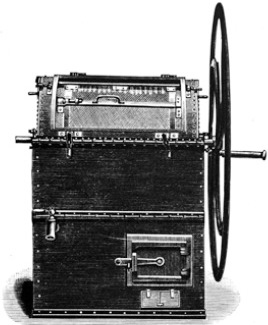 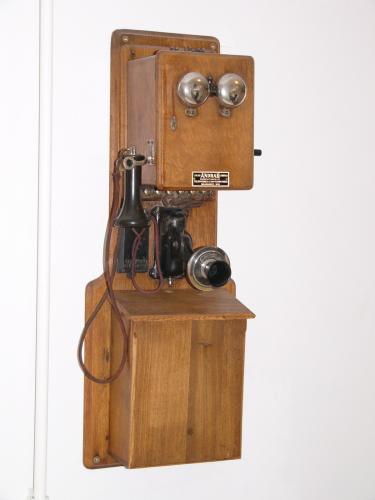 Gőzmosógép
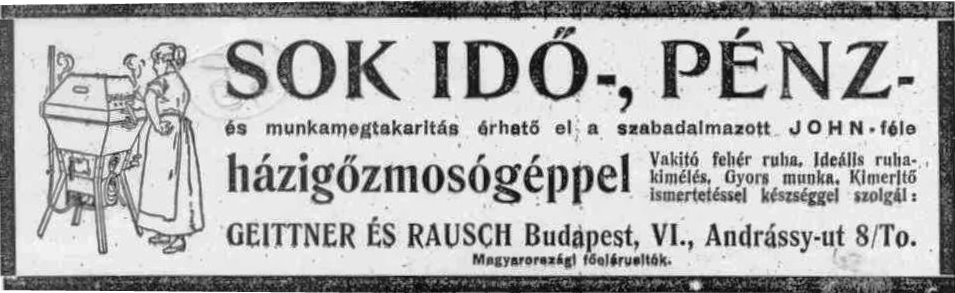 Bell-féle telefon
Korabeli járművek
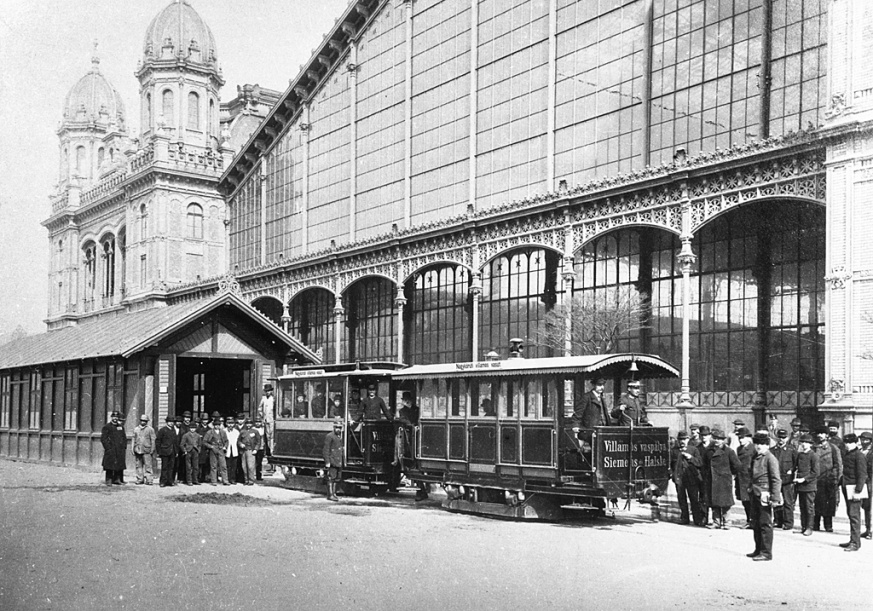 A századfordulóbeli  autó
A villamos  1887
A Földalatti
A divat
Gyermek divat
Felnőtt divat
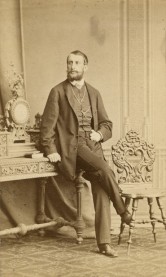 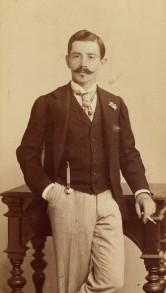 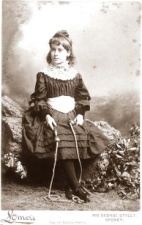 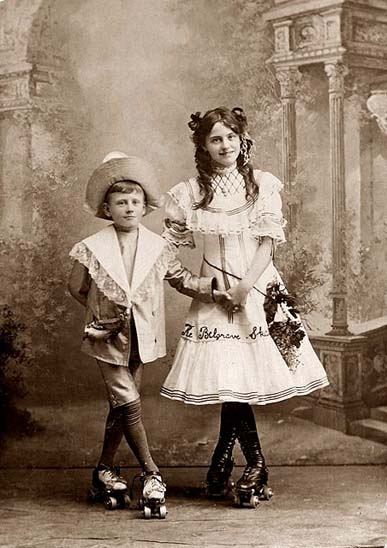 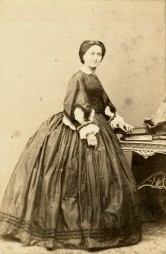 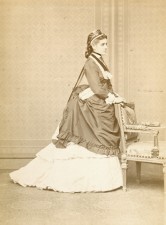 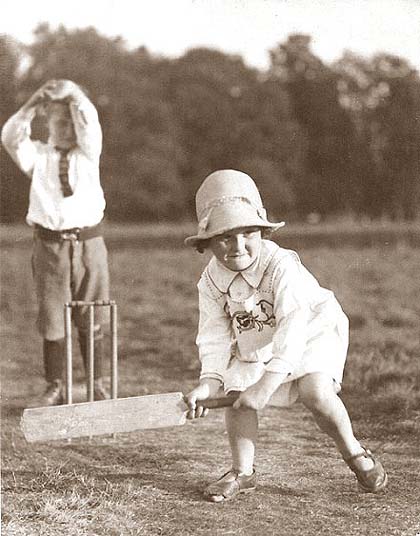 Az Olimpia
1896 áprilisában Athénben megrendezték az első újkori olimpiát. Hat magyar versenyző közül Hajós Alfréd úszásban olimpiai bajnok lett. Kellner Gyula maratoni futásban harmadik lett.
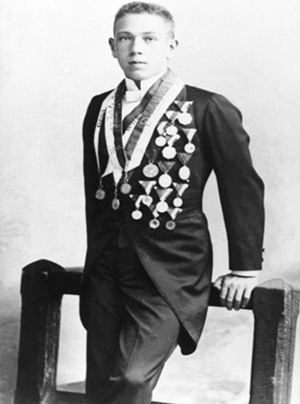 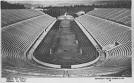 Athéni stadion
Hajós Alfréd
Pest megye
Pest-Buda 150. 000 lakójával már a szabadságharc idején is vitathatatlanul az ország  fővárosa volt
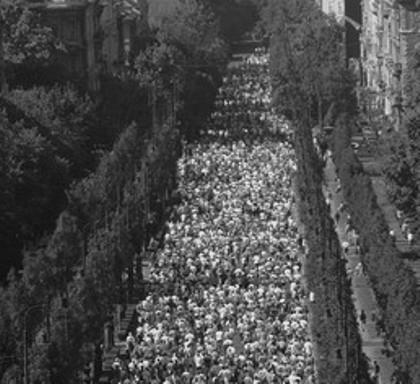 Boldog békeidők
Köszönjük, hogy itt voltatok!
